WF on [94e-57-R17-6GHz-LS]
Background
RAN approved WI RP-202114 (later revised to RP-202844) and sent an LS to RCC in RP-202115 at RAN#89e.
In RP-202115, it is stated:
“3GPP TSG RAN respectfully invites the RCC Commission on Spectrum and Satellite Orbits to provide the regulatory requirements that will allow 3GPP to complete the inclusion of the 6425-7125 MHz frequency band in the 3GPP specifications for 5G-NR/IMT-2020 systems.”
In RP-202844, it is stated:
“The work shall start immediately after regulatory requirements are available for a part of the 5925- 7125 MHz frequency range for the corresponding range and country/region. TSG RAN is to review the availability of regulatory requirements at each TSG meeting, and may revise the WID when the work starts, to more accurately represent the actual regulations. ”
Background
An LS from RCC was received at RAN#94e:






During the email discussion, the following issues were discussed concerning resuming the WI:
The target release
WI scope/objectives
Specific RCC requirements including power limitations, emissions and coexistence with incumbent services
Whether RCC recommendation is considered regulation by 3GPP
The reply LS to RCC
The revision of the SR RP-213125
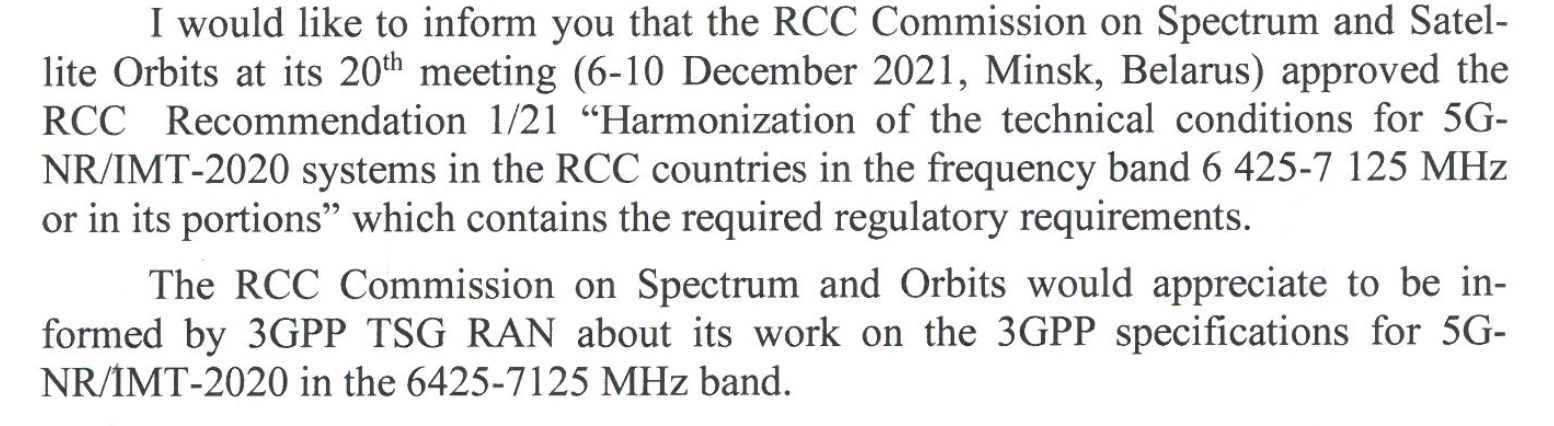 WF
It is proposed to consider the following points as a package
The WID RP-202844 is revised to:
Clearly state the WI is to focus on 6425-7125 MHz that applies in the RCC countries only
Keep the WID on hold until further liaison with RCC identifies all the regulatory requirements including UE power class/limitation, out-of-band emission requirements and coexistence requirements to protect the incumbents, etc. Once these requirements are gathered then WID can be revised and RAN4 can start
Add a note that further liaison with RCC is needed to seek clarification on the missing/unclear regulatory requirements including UE power class/limitation, out-of-band emission requirements and coexistence requirements to protect the incumbents, etc., while the work starts in RAN4
Target completion date is left open
The discussion/decision of targeted release (R17 or R18) of this WI is deferred
The WI resumes in Q1 2022.
The reply LS to RCC is to:
Capture the above handling of the WI
Seek additional clarification on the the missing/unclear regulatory requirements including UE power class/limitation, out-of-band emission requirements and coexistence requirements to protect the incumbents, etc.
SR RP-213125 is revised in accordance with the revised WID.